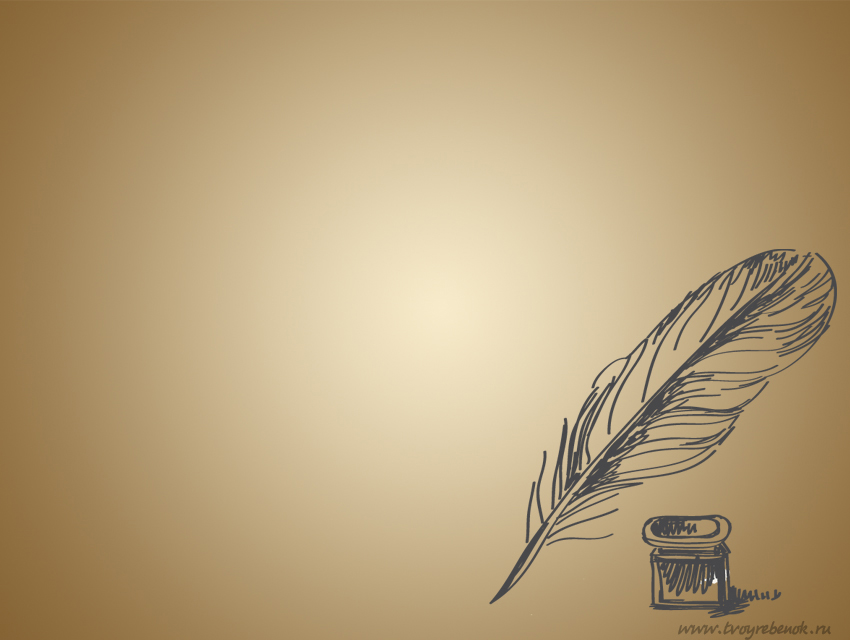 ПолевойБорис Николаевич −  советский журналист и писатель.
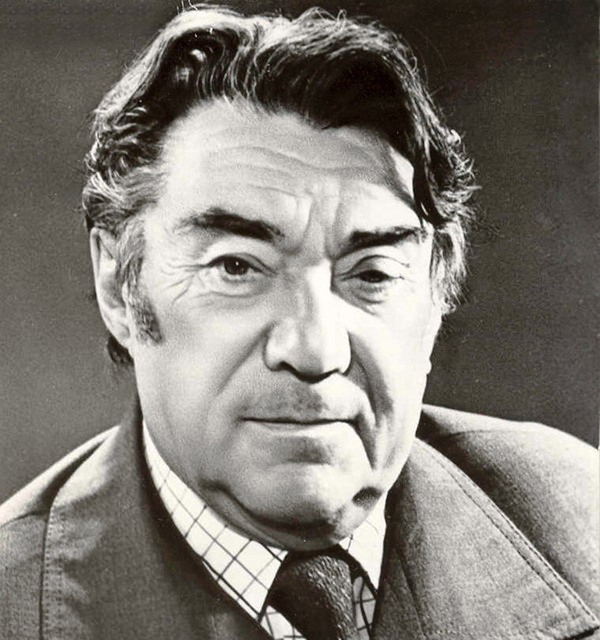 Борис Николаевич
Полевой
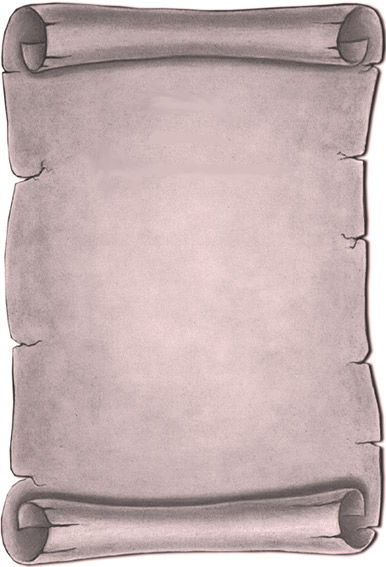 ПСЕВДОНИМ - вымышленное имя.
   
   Настоящая фамилия
   Полевого – Ка́мпов
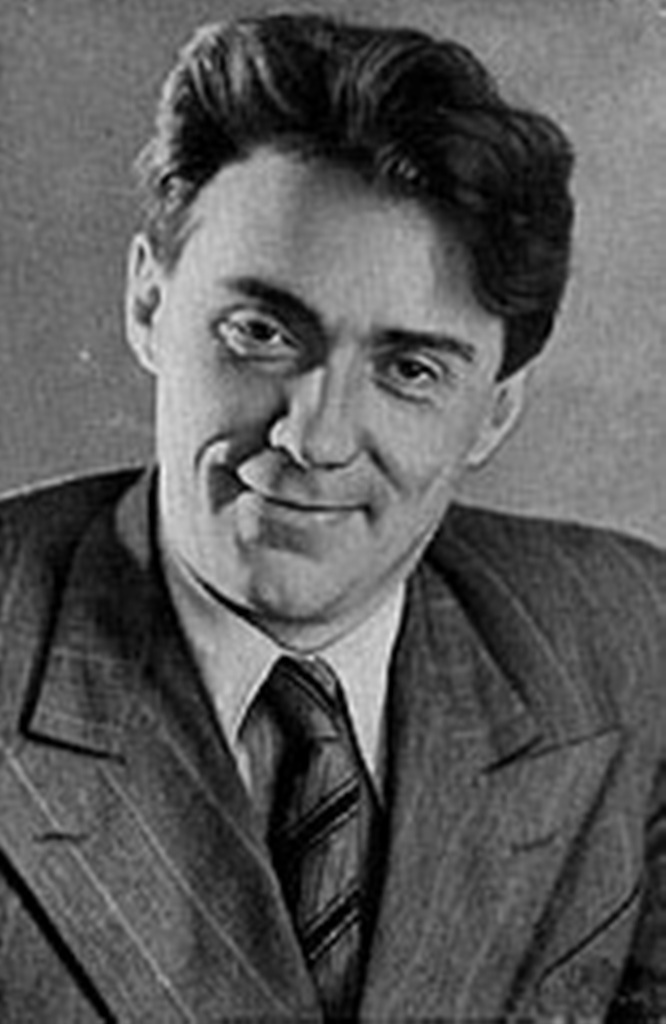 Родился 
4 марта 1908 года 
в Москве
Отец был юристом, мать − врачом.
 
Вскоре после рождения Полевого семья переехала в Тверь.
Закончил:
школу № 24;
техническое училище. 
Работал: 
технологом на текстильной фабрике;
профессиональным журналистом.
С начала Великой Отечественной войны работает военным корреспондентом на Калининском фронте, находясь в самых горячих точках.
Военные впечатления легли в основу книг:
«От Белгорода до Карпат» (1945)
«Повесть о настоящем человеке» (1946)
«Мы — советские люди» (1948)
«Золото» (1949—1950)
Награды и премии
Герой Социалистического Труда (1974)
три ордена Ленина (1967, 1974)
орден Октябрьской Революции
два ордена Красного Знамени (4.12.1944; 1958)
два ордена Отечественной войны I степени (21.10.1943)
орден Красной Звезды (27.4.1942)
медали
иностранные награды
Сталинская премия второй степени (1947)— за «Повесть о настоящем человеке» (1946)
Сталинская премия второй степени (1949) — за сборник очерков и рассказов «Мы — советские люди» (1948)
Международная премия Мира (1959) — за сборники очерков «Американские дневники»
Золотая медаль Мира (1968)
Именем писателя назван теплоход. 16 марта 1978  Б. Н. Полевому было присвоено звание «Почётный гражданин города Калинина».В 1983 году его именем названа улица в Твери, а 16 декабря 2006 года на доме, где жил писатель, была установлена мемориальная доска.
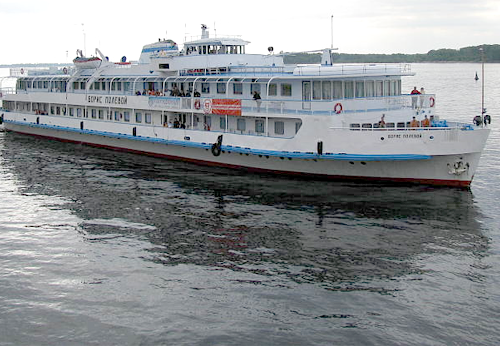 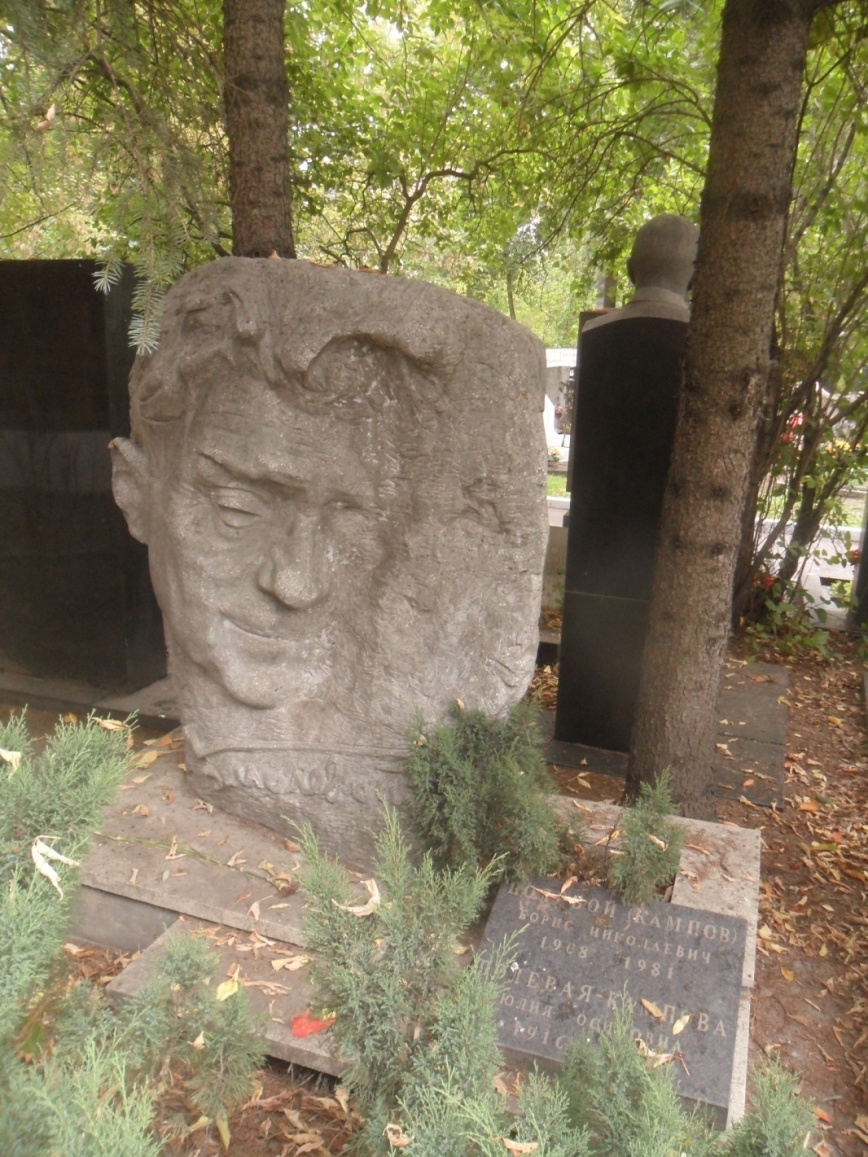 Умер 
Б.Н. Полевой 
в 1981 
в Москве
Могила Б.Н. Полевого на Новодевичьем кладбище Москвы